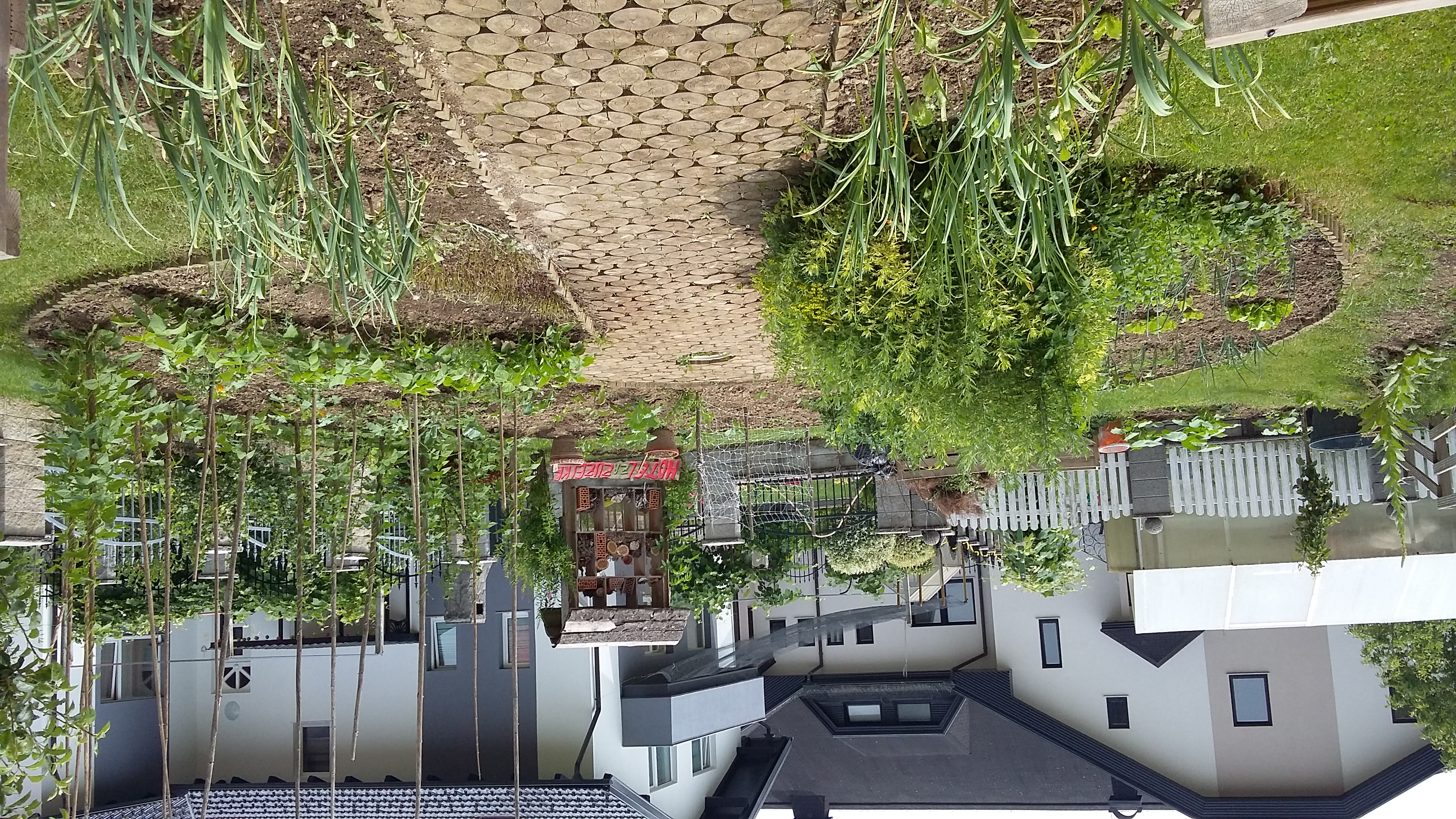 4. poglavje
POLETJE
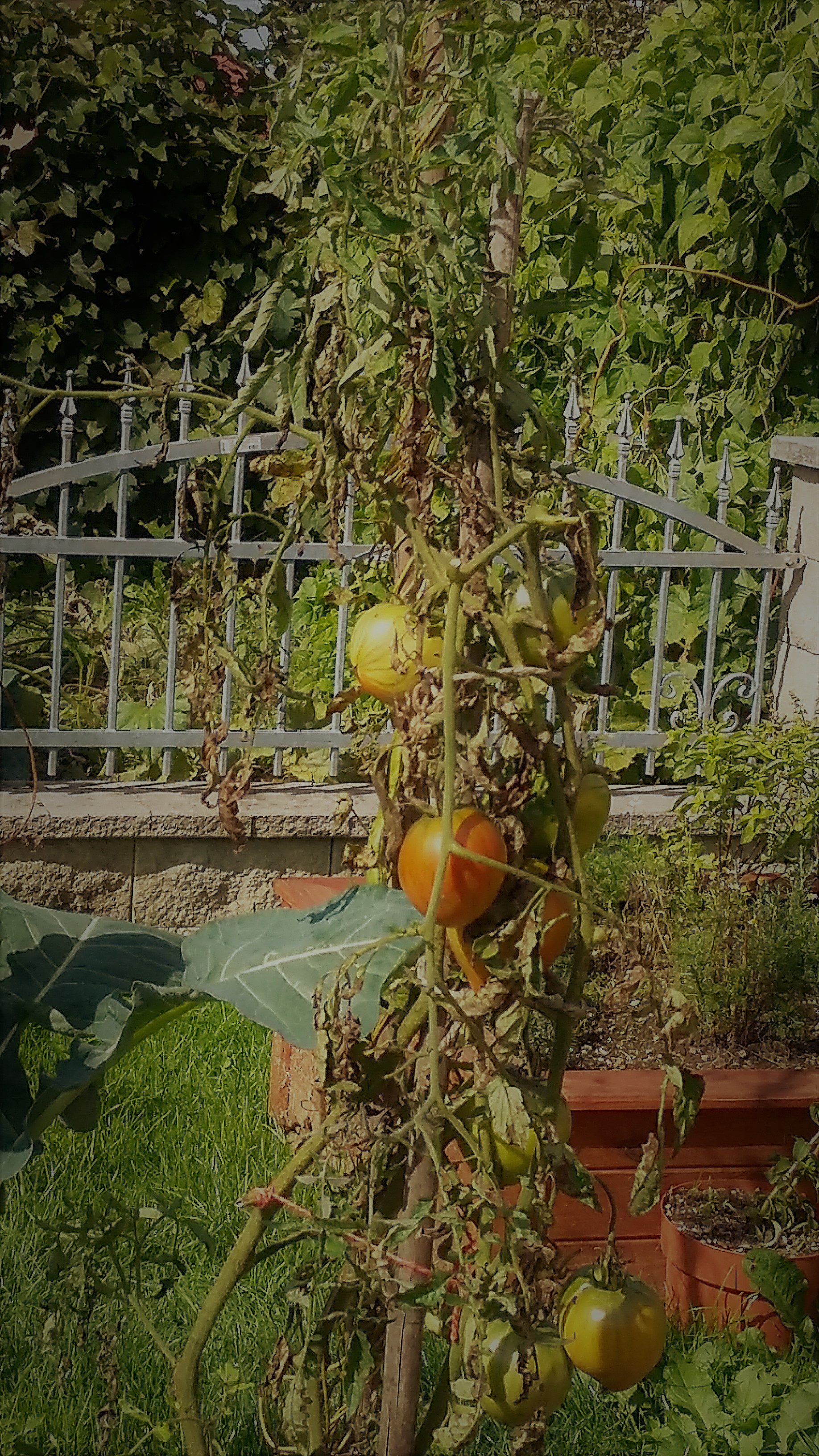 V poletnih mesecih smo uživali v pridelkih.
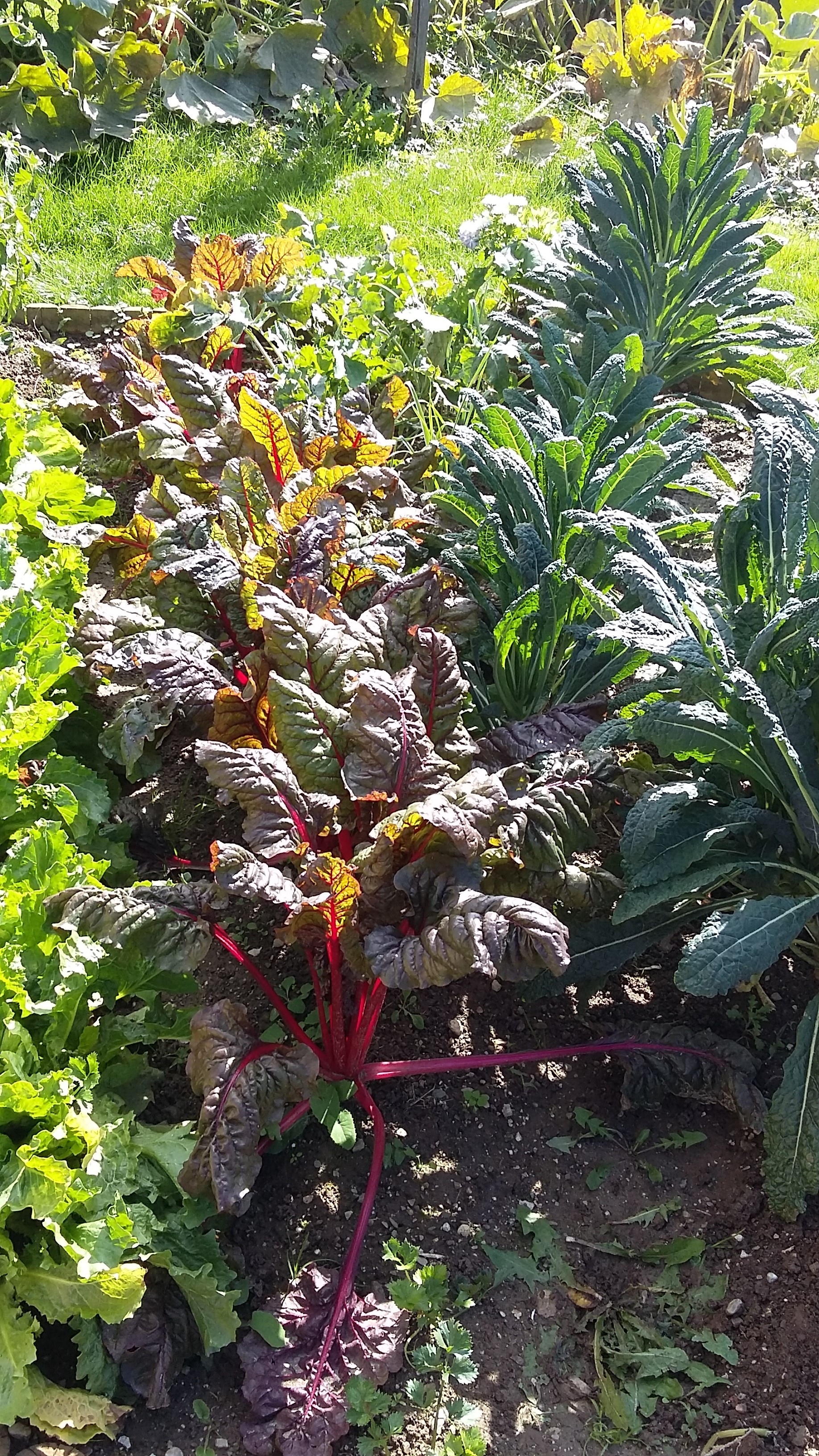 Tako sta uspevala blitva in toskanski ohrovt
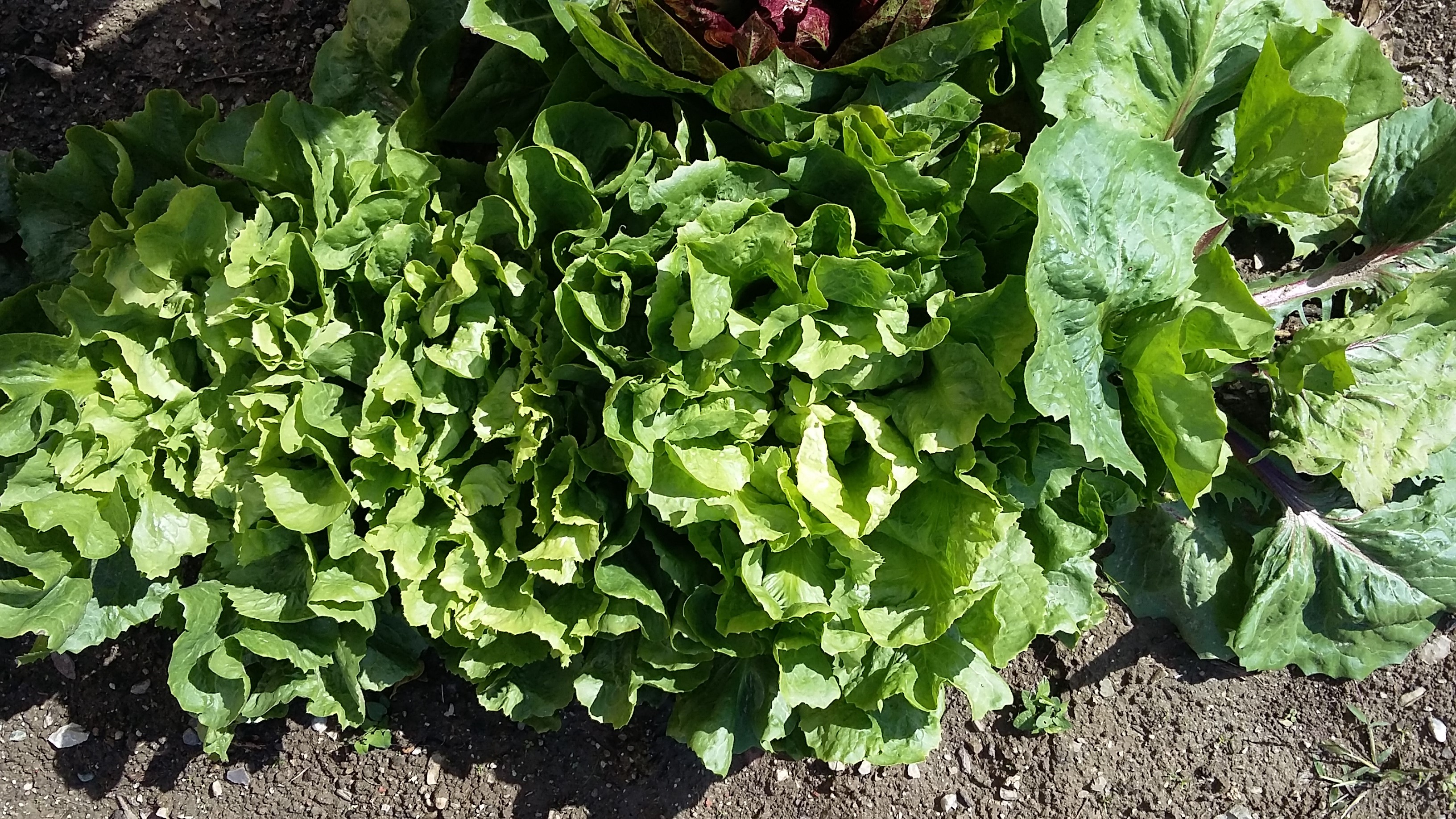 solata
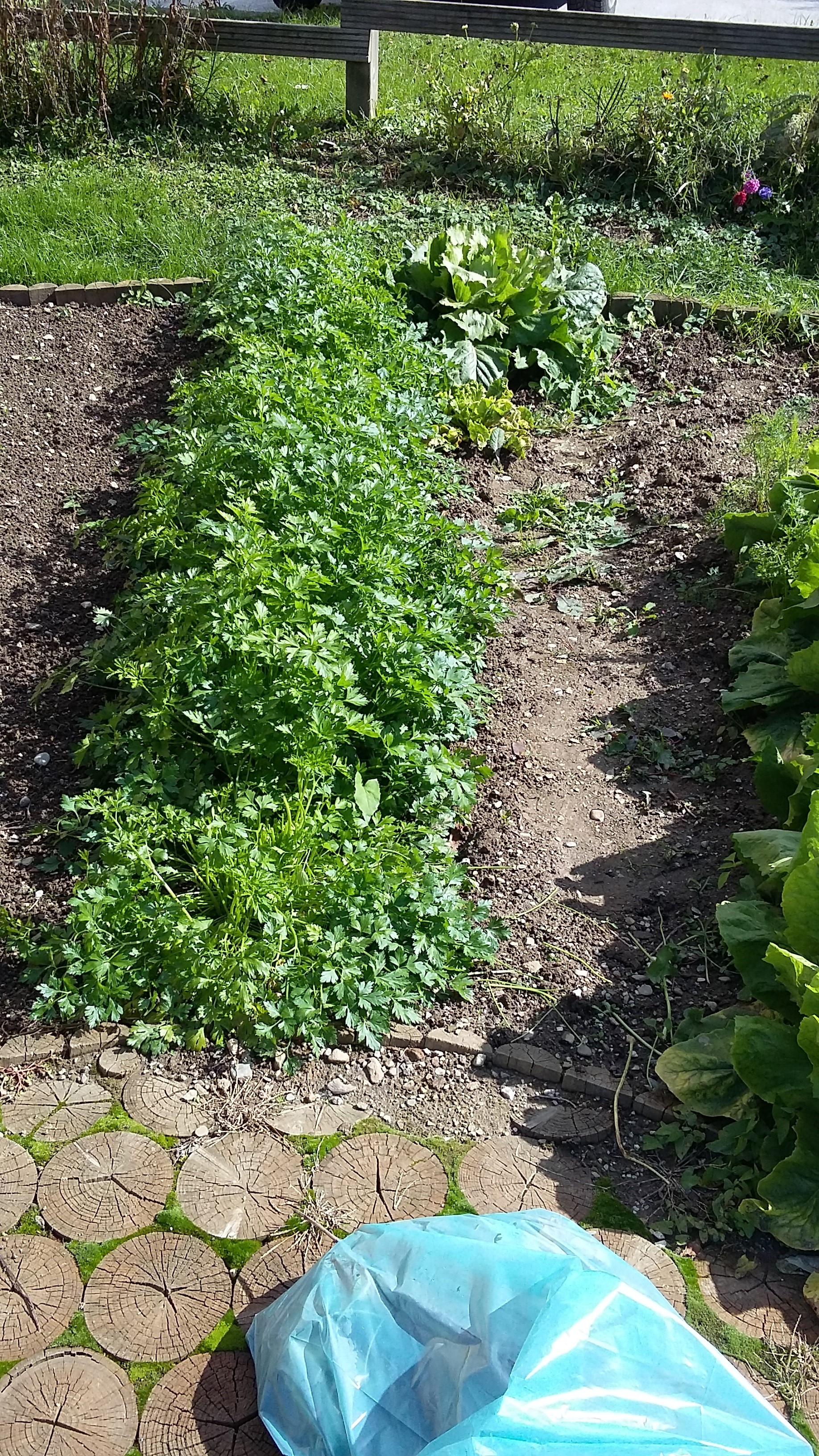 petršilj
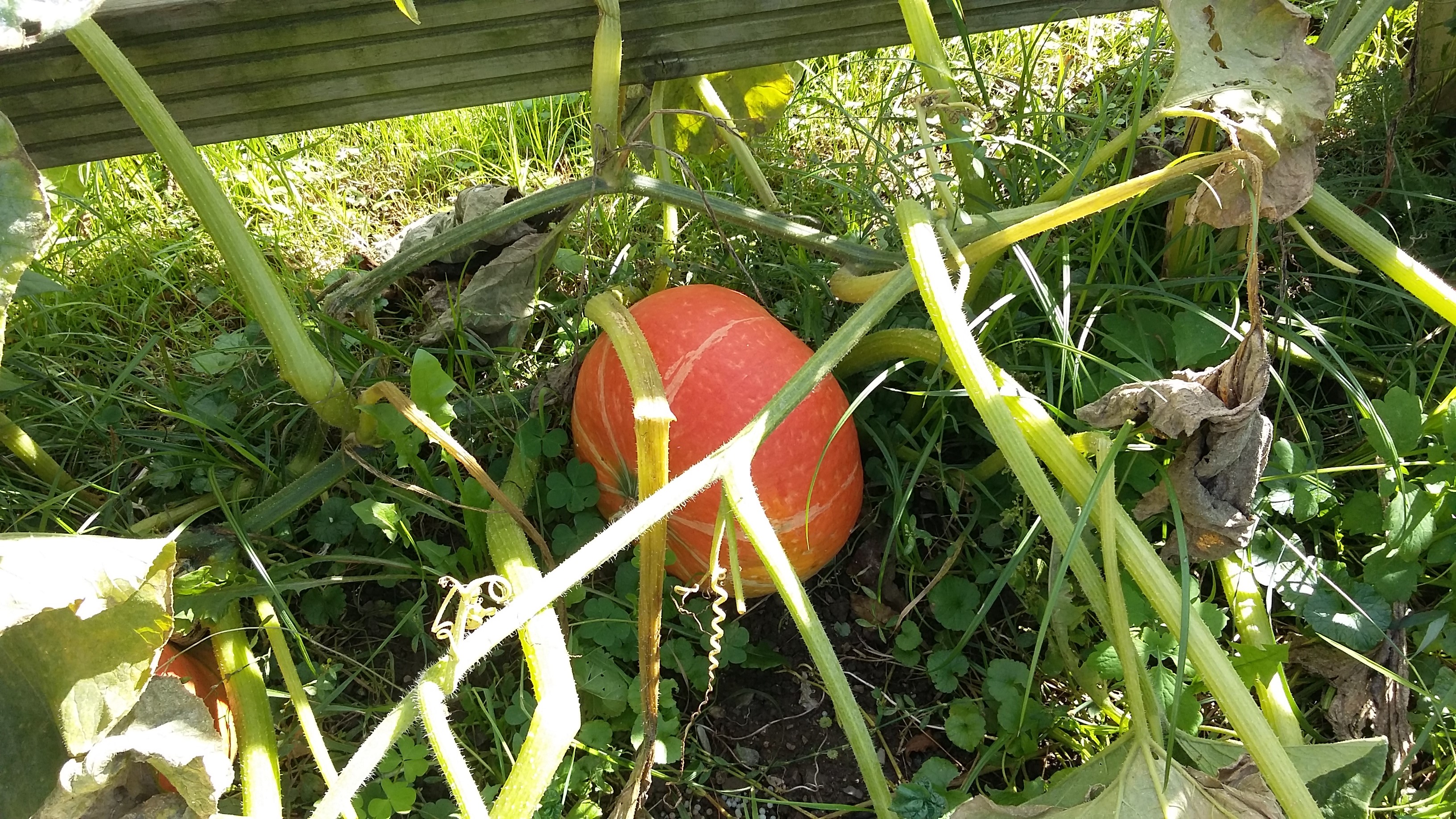 in buče
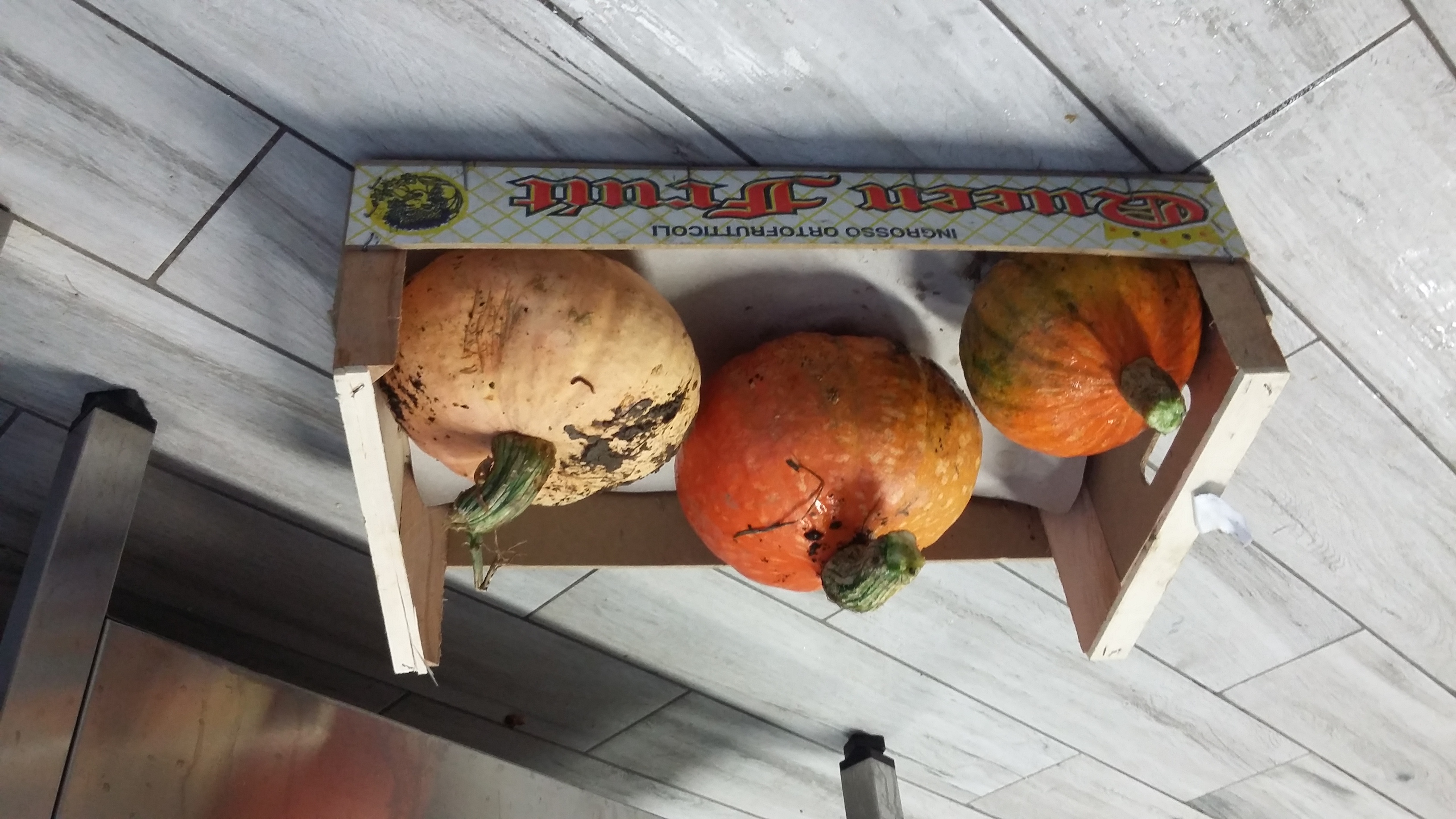 Zlasti te so končale v šolski kuhinji
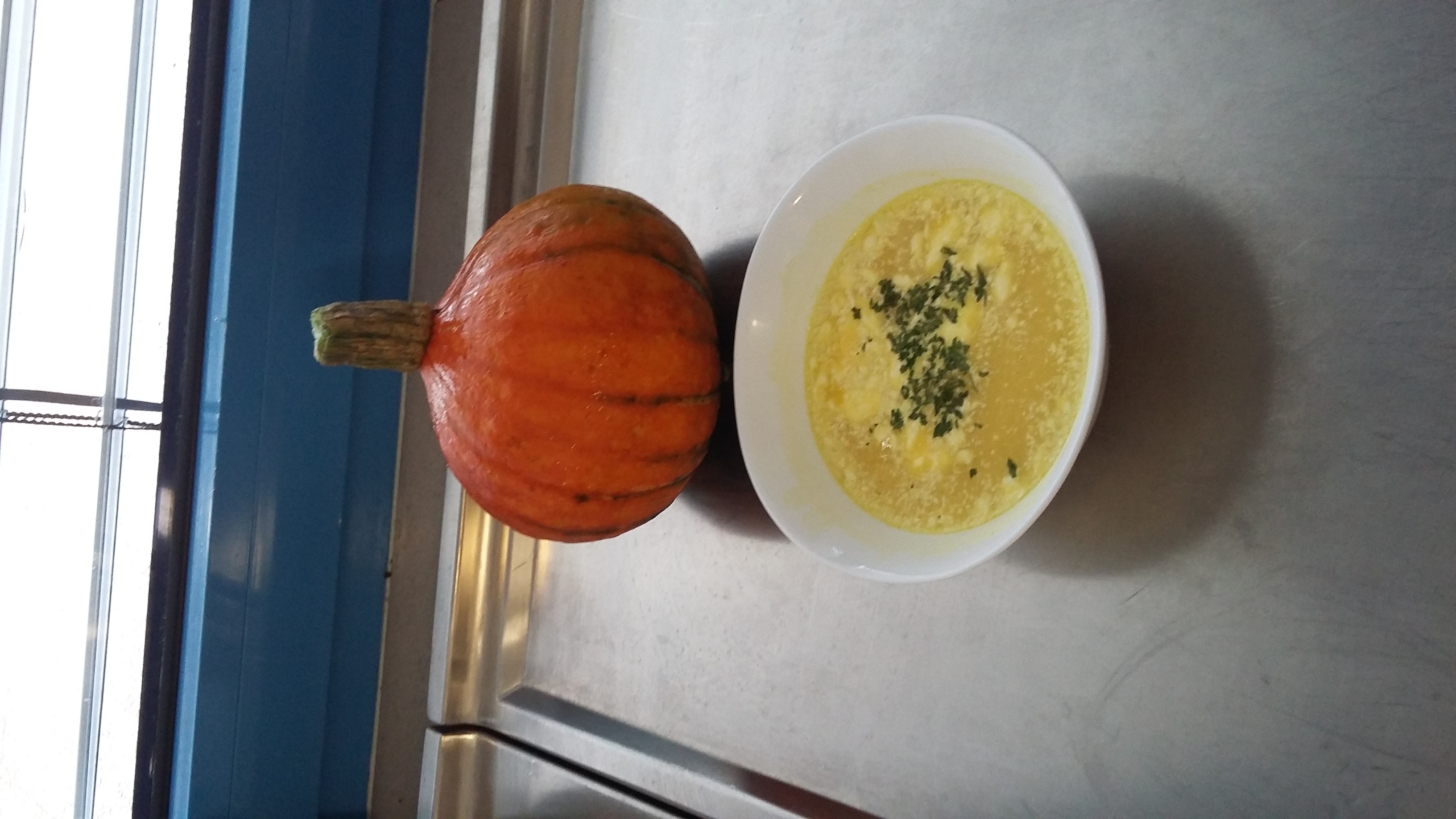 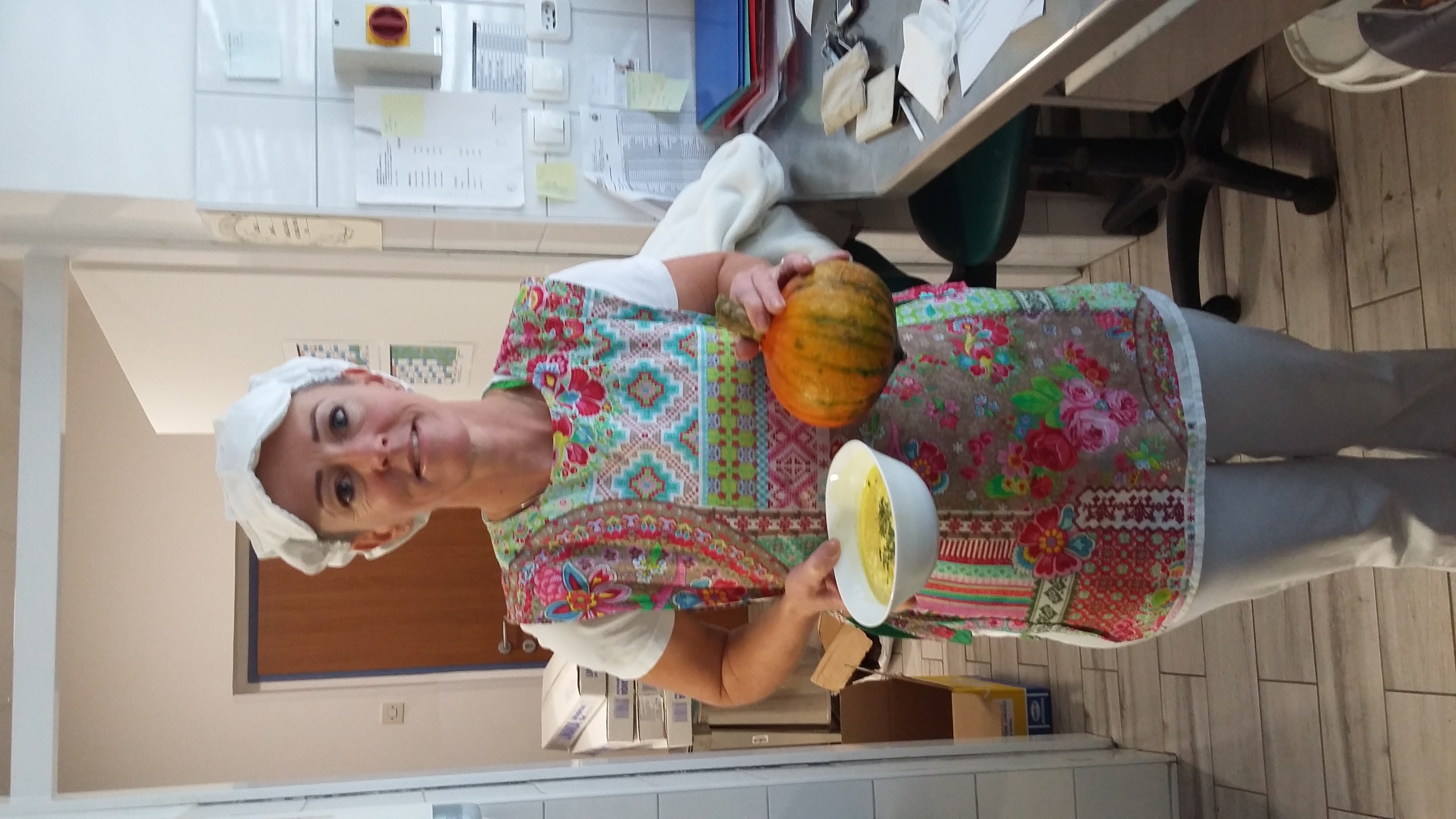 in v lačnih želodčkih otrok. Mnjam, mnjam.